Addressing violence in our schools:
From bullying to dating violence
Addressing violence in our schools
PANEL MEMBERS

Ann Burke, Retired School Nurse, Teacher/Health Teacher
Mark Costa, Fall River School Committee Member
Michaela Gagne Hetzler, School Adjustment Counselor, Diman Regional Vocational High School and Coordinator of the Fall River Youth Violence Prevention Steering Committee
Eric Poulin, Program Manager Community Affairs Unit Bristol County District Attorney Office
Claire Spaulding McVicker,  Executive Director, Katie Brown Educational Program
UNDERSTANDING THE PROBLEM
Dating violence
is a pattern of controlling, aggressive, and abusive behaviors of one person over another within a romantic relationship.  	
It can include verbal, emotional, physical, sexual, and financial abuse.  
It can occur in both heterosexual and homosexual relationships.  
It knows no boundaries of race, socio-economic status, education......It CAN happen to ANYONE.
UNDERSTANDING THE PROBLEM
Girls and women between the ages of 16 and 24 experience the highest rate of intimate partner violence.
1 in 5 high school girls is physically or sexually hurt by a dating partner.
1 in 3 teens experience some kind of abuse in their romantic relationships.
Only 33% of teens who have been in or known about an abusive dating relationship report having told anyone about it.
The use of cell phones and texting gives the abuser constant control.
The majority of parents of teen victims are unaware of the abuse.
RISK FACTORS
Teens involved….
Believe that dating violence is acceptable
Are depressed, anxious, or have other symptoms of trauma
Display aggression towards peers or display other aggressive behaviors
Use drugs or illegal substances
Engage in early sexual activity and have multiple sexual partners
Witness or experience violence in the home
consequences
Teen victims are at risk for….
Pregnancy
Substance Abuse
Depression/Suicide
Eating Disorders
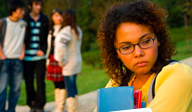 RHODE ISLAND
Lindsay Ann Burke Act of 2007
Each school district has a dating violence policy

School staff at middle and high school levels required to be trained in topic of dating violence

Topic taught in a developmentally appropriate manner,  annually in health class from grades 7-12
the role of school districts:
Plans, policies, training and education
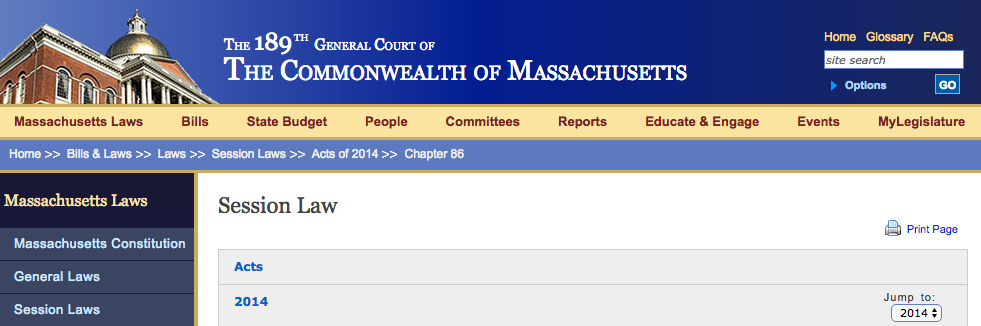 Chapter 86   An Act Relative to Bullying in Schools
(d)(1)  Each school district, charter school, non-public school, approved private day or residential school and collaborative school shall develop, adhere to and update a plan to address bullying prevention and intervention in consultation with teachers, school staff, professional support personnel, school volunteers, administrators, community representatives, local law enforcement agencies, students, parents and guardians.
Fall River School Department
Bullying Prevention and Intervention Plan Development
UNH Study, Student Surveys and creation of Bullying Prevention Committee
2010 Plan Presented for Public Review and Comment
The plan included:
Instruction in Social Skills and Bullying Prevention
Training for every adult in the school system 
Over 2 years
Worked with Bridgewater State’s MARC
Intervention
Annual Funding within the Budget for Programs
Key components of effective SCHOOL PLANS
Leadership – Public Involvement, Assessing Needs & Resources, Planning & Oversight, Developing Priority Statements
Training and Professional Development – Annual and On-going, Written Notice to staff
Access to Resources and Services – Identify capacity to provide resources in house, Counseling and other services, Students with disabilities, Referral to outside services
Academic and Non-Academic Activities – Research based bullying prevention approaches, emphasizing cybersafety, enhancing student skills for engaging in healthy relationships, engaging students in a safe supportive school environment that is respectful of diversity and difference
Key components of effective SCHOOL PLANS
Policies and Procedures for Reporting and Responding to Bullying and Retaliation
Collaboration with families
Prohibition against Bullying and Retaliation
Problem Resolution System
Definitions – Aggressor, Bullying, Cyberbullying, Hostile Environment, Retaliation, School Staff (includes but is not limited to…) Target
  Relationship to Other Laws
http://www.doe.mass.edu/bullying/
Bullying as a first step to violence
Starting with bullying
According to STOPBULLYING.gov, 
“if bullying is not addressed early on, it can mark the beginning of violent trajectory that can quickly escalate.  Preventing bullying should be viewed as a strategy for promoting healthy relationships and stopping teen dating violence before it begins.”
Bullying 101
Bullying is…

1.)  Intentional
2.)  Repeated
3.)  Involves a Power Balance
4.)  Bothers the Target
4 types of bullying
1.)  Physical:  inflicting intentional physical harm to another student; hitting, punching, shoving, etc.

2.)  Verbal:  teasing, calling names, or through written or oral communication

3.)  Social:  spreading rumors, excluding others, breaking up friendships

4.)  Cyber:  using technology to harm others, i.e. the internet, texting, email and/or creating a blog/website
HOW EDUCATION CAN CHANGE ATTITUDES AND BEHAVIOURS
Principles of Effective Prevention Education
Developmentally Appropriate
Early & Frequent Education
Social Resistance
Normative Education
Interactive Teaching Techniques
Program Evaluation
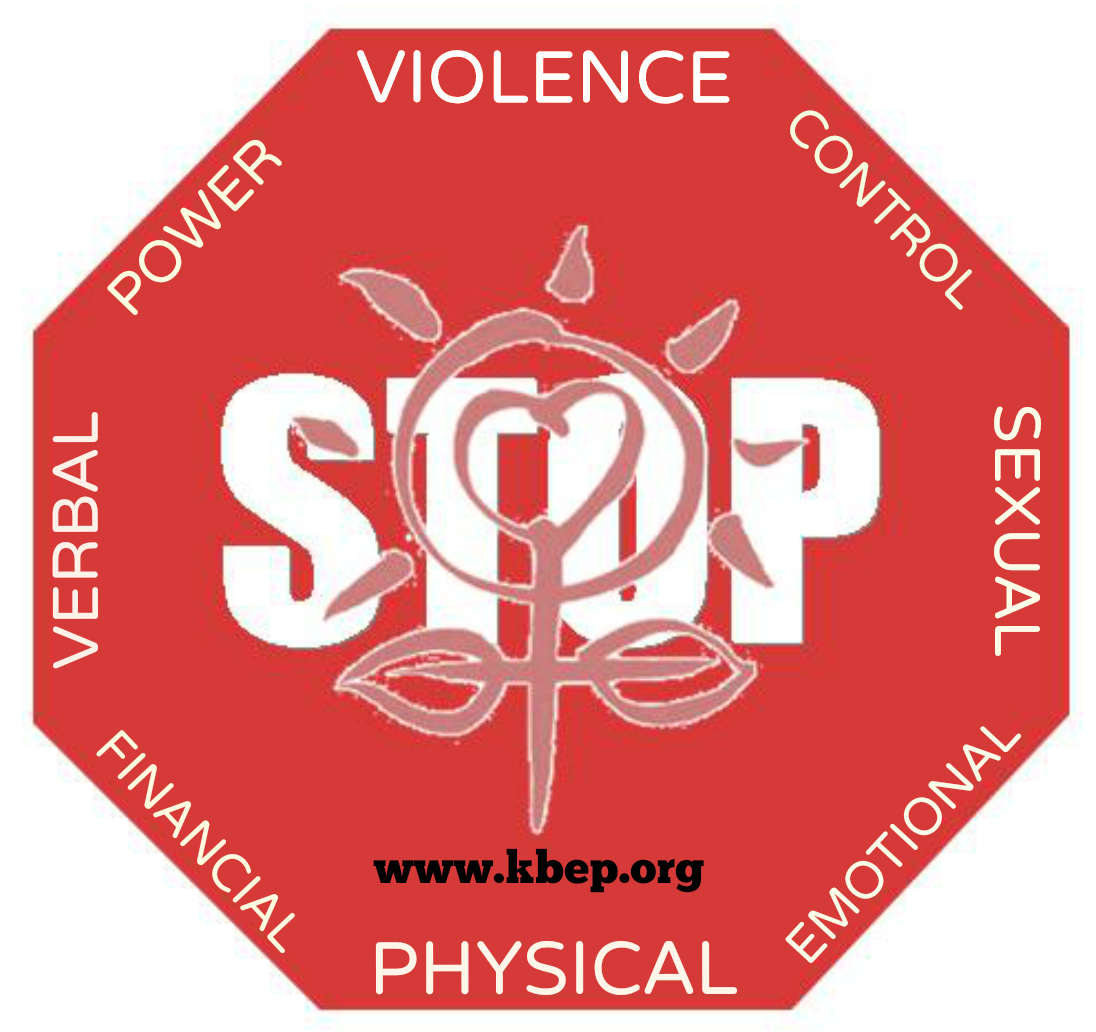 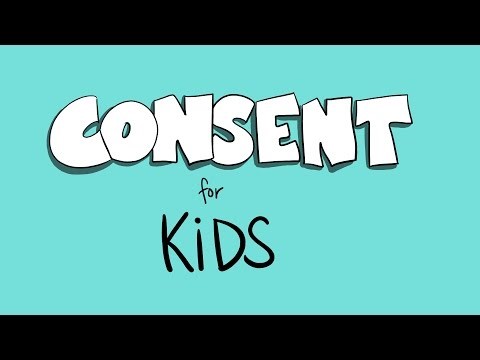 Multifaceted Approaches to Prevention
Research Based Prevention Curricula
Teacher Training & Support
Student Leadership & Action
Community Education & Mobilization
Creating a culture of non violence
Providing resources, reinforce learning and activate student leadership
CREATING A CULTURE OF NON-VIOLENCE
It’s not just about following the law …                                             It’s about changing culture
Create a community standard of non-violence 
Empower students in this voice
The evolving roles of schools
Get to the root of the violence
What other factors may be associated with youth violence
Mental Health Issues
Teen Pregnancy
Substance Abuse
Socioeconomic challenges
Low Self Esteem
Trauma History
Legal Issues
Family System Issues
And so many more…...
Discrimination
CREATING A CULTURE OF NON-VIOLENCE
Need to be aware of the issues that exist for our youth
Professional Development
Social Emotional Learning
How do we support these youth?
Building Connections
Therapeutic Groups
Connection to Outside Supports
Partnerships
Review and Collect Data =  More Resources
Activate student leadership
One Example :  KBEP Prom Promise Program
http://vod.fredtv.us/video/164713386
Resources and information
www.kbep.org
www.labmf.org
www.onguardonline.gov 
www.stopbullying.gov
www.doe.mass.edu/bullying
www.marccenter.webs.com
www.stopbullyingnow.com
www.stopcyberbullying.org
www.cyberbullyhelp.com
www.thatsnotcool.com
www.athinline.org